Data Privacy: Impact on Advertising
Scan or click to access more data privacy insights
Data privacy laws are beginning to drive some changes for marketers, especially on digital and targeting ad strategies
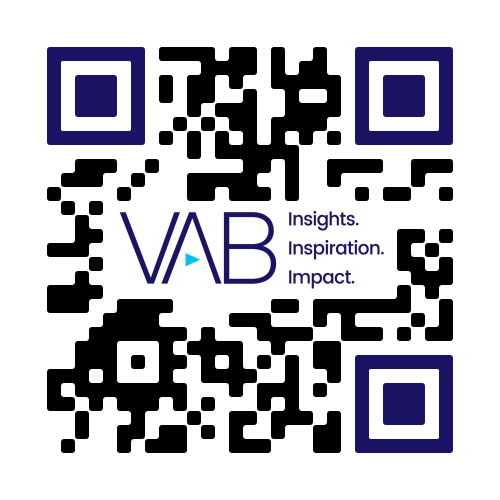 How data privacy laws are currently impacting advertising efforts
56%
60%
47%
52%
Source: Proximic by Comscore, State of Privacy in Advertising, 2024.
Click here for more insights from Proximic by Comscore
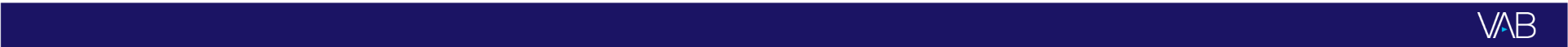 theVAB.com/insights